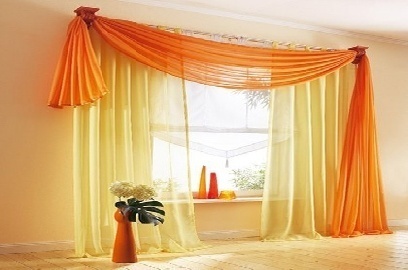 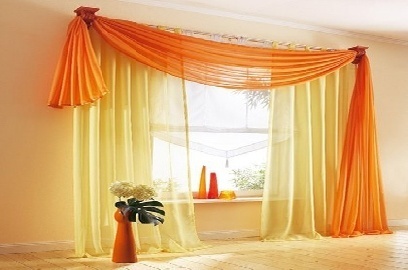 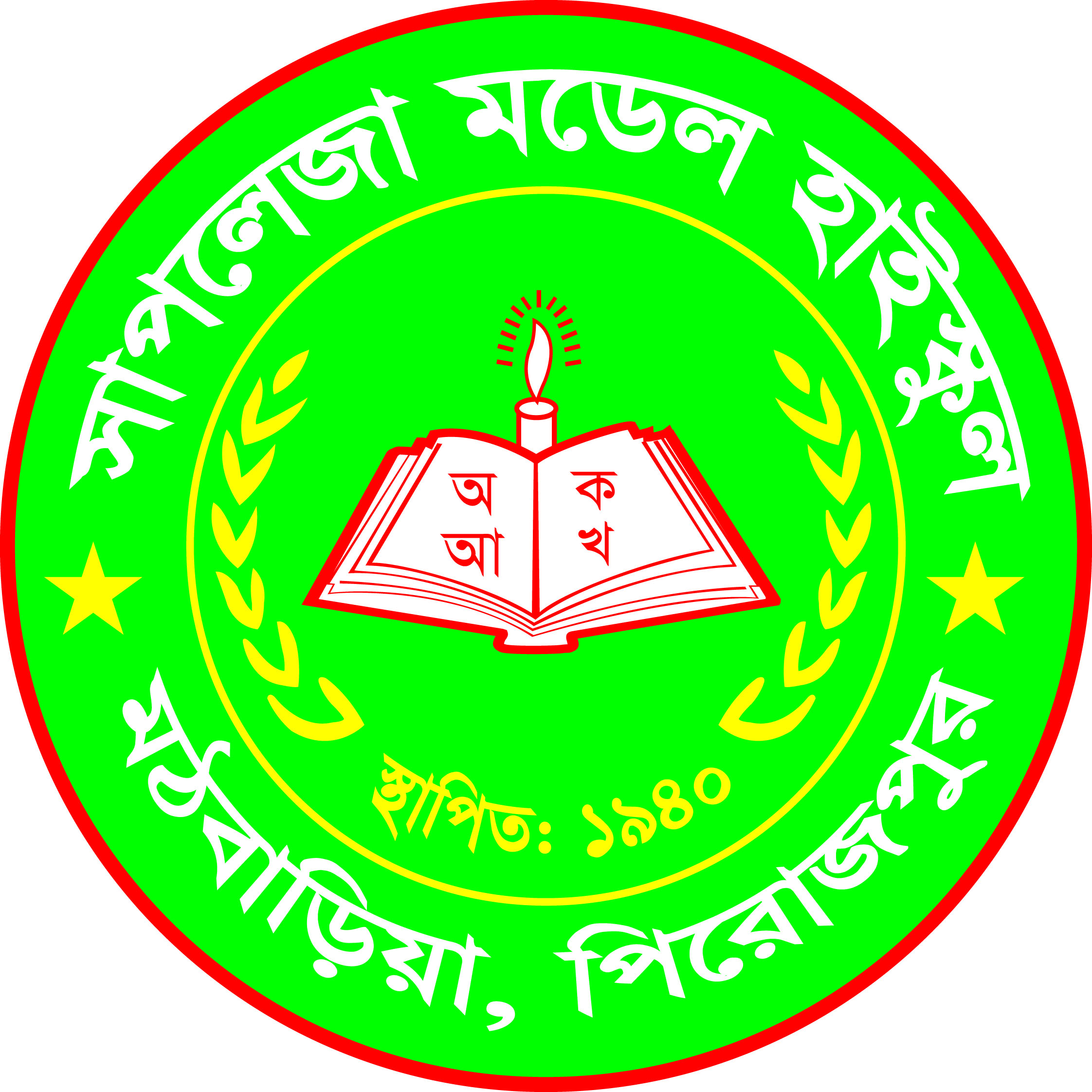 ত
ম
স্বা
গ
পরিচিতি
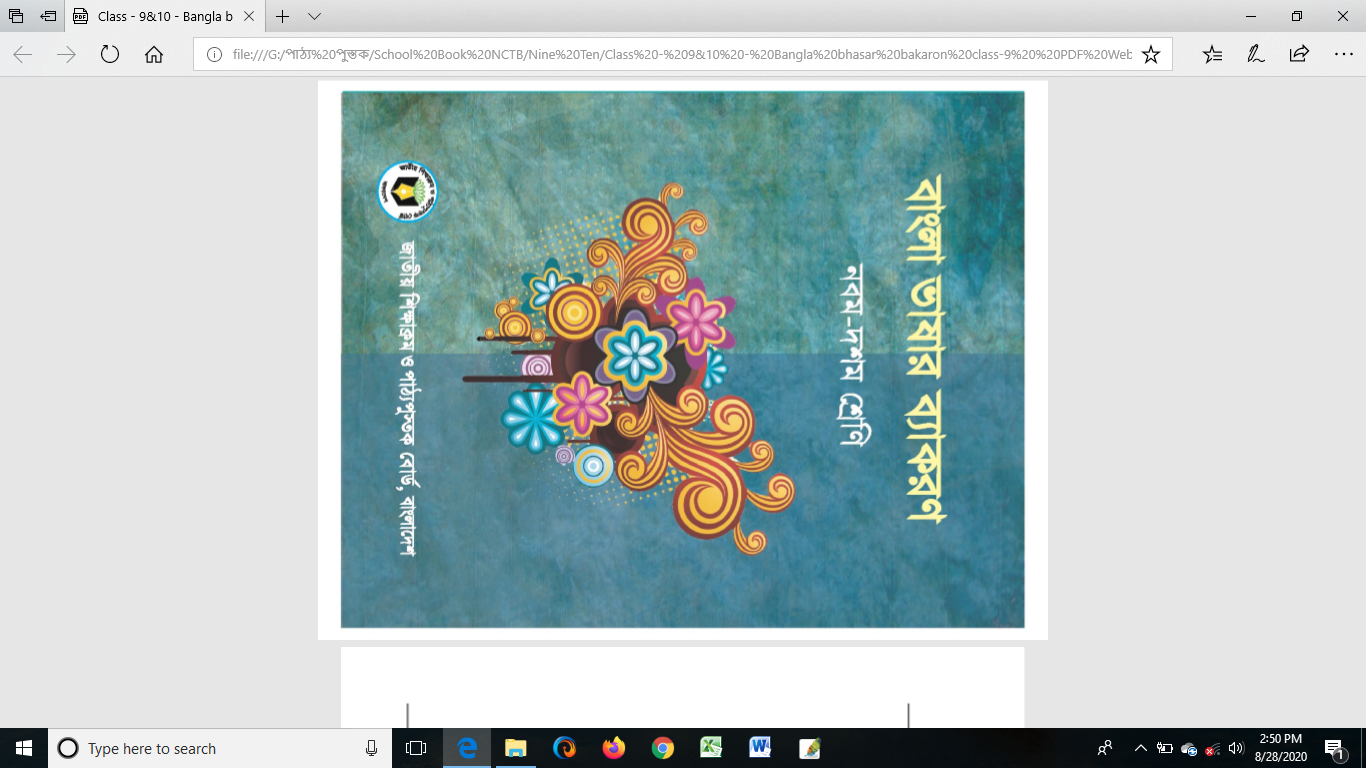 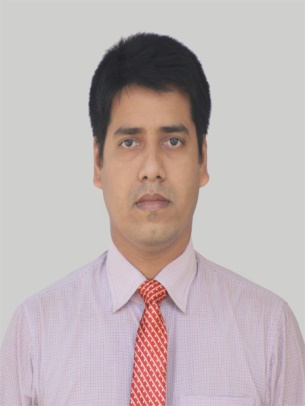 শিক্ষক পরিচিতি
 রতন ঘরামী
সহকারী শিক্ষক (বাংলা)
সাপলেজা মডেল হাই স্কুলমঠবাড়িয়া, পিরোজপুর।
মোবাইল নং ০১৭২৭৬৫৩২৯০
পাঠ পরিচিতি
শ্রেণিঃ নবম ও দশম
বিষয়ঃ বাংলা দ্বিতীয় পত্র
wØZxq Aa¨vq
PZz_© cwi‡”Q`, wbcvZ‡b wm× wemM©mwÜ
wØZxq Aa¨vq
PZz_© cwi‡”Q`
wbcvZ‡b wm× wemM©mwÜ
wbcvZ‡b wm× wemM©mwÜ
evP¯úwZ eveyi †¯œ‡n Av¯ú` nwið›`ª| wZwb Anin wkicxivq †fv‡Mb| ZvB cÖvZtKv‡j Anwb©k wZwb fv¯‹i (m~h©) †`L‡Z cvb bv e‡j gbtK‡ó Av‡Qb|
wbcvZ‡b wm× wemM©mwÜ
evP¯úwZ eveyi †¯œ‡n Av¯ú` nwið›`ª| wZwb Anin wkicxivq †fv‡Mb| ZvB cÖvZtKv‡j Anwb©k wZwb fv¯‹i (m~h©) †`L‡Z cvb bv e‡j gbtK‡ó Av‡Qb|
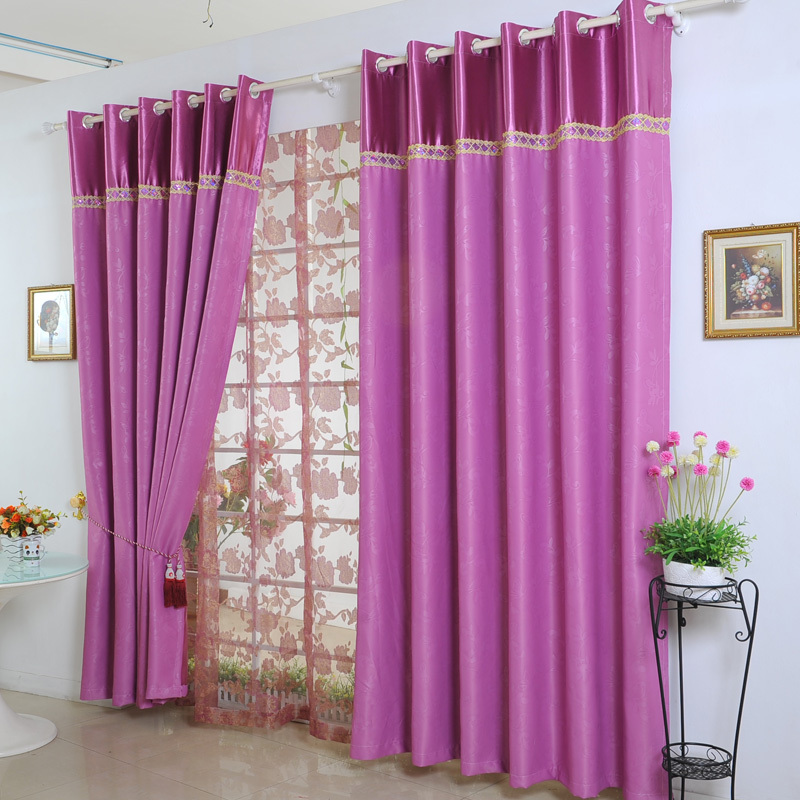 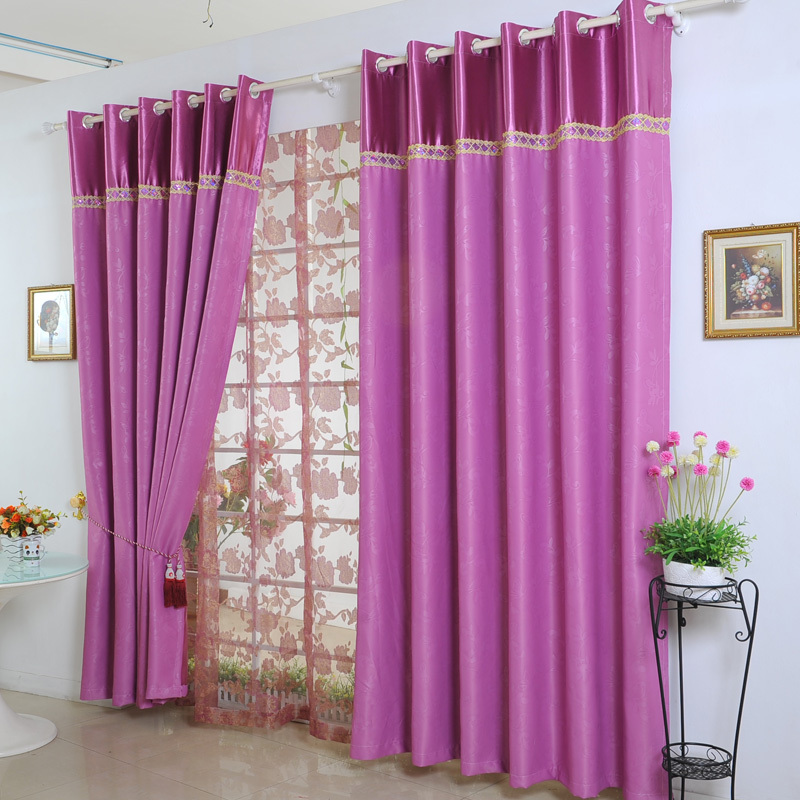 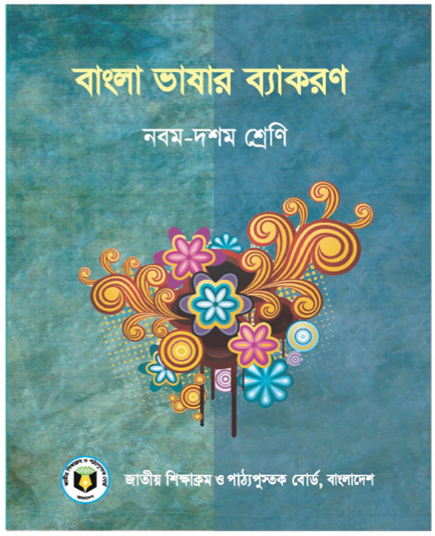 ধন্যবাদ শিক্ষার্থীiv
[Speaker Notes: শিক্ষক শিক্ষার্থীদের ধন্যবাদ জানিয়ে শ্রেণিকক্ষ ত্যাগ করবেন।]